ANNUAL PERFORMANCE PLANPresentation to the Portfolio Committee on Agriculture, Land Reform and Rural Development03 July 2019 ____________________________________________________
(2019/2020)
2019/07/08
1
PRESENTATION OUTLINE
Part A: Strategic overview 

Part B: Programme and sub-programme plans
Strategic Objectives, Annual and Quarterly targets
Programme 1: Administration
Programme 2: Real Estate 
				
Part C: Links to other plans 

Conditional Grants
Public-private partnerships	

Part C: Amendments in the Annual Performance Plan

New Strategic Objectives
Revised Strategic Objectives
2
PART A 

STRATEGIC OVERVIEW
3
VISION
 
To become a leader in sustainable communal land management. 
 
MISSION
 
To contribute to the improvement of the quality of life of the members of the traditional communities living on Ingonyama Trust land by ensuring that land management is to their benefit and in accordance with the laws of the land.
 
To develop progressive business models for the social and economic upliftment and the empowerment of the members of traditional communities on land administered by the Trust.
4
VALUES
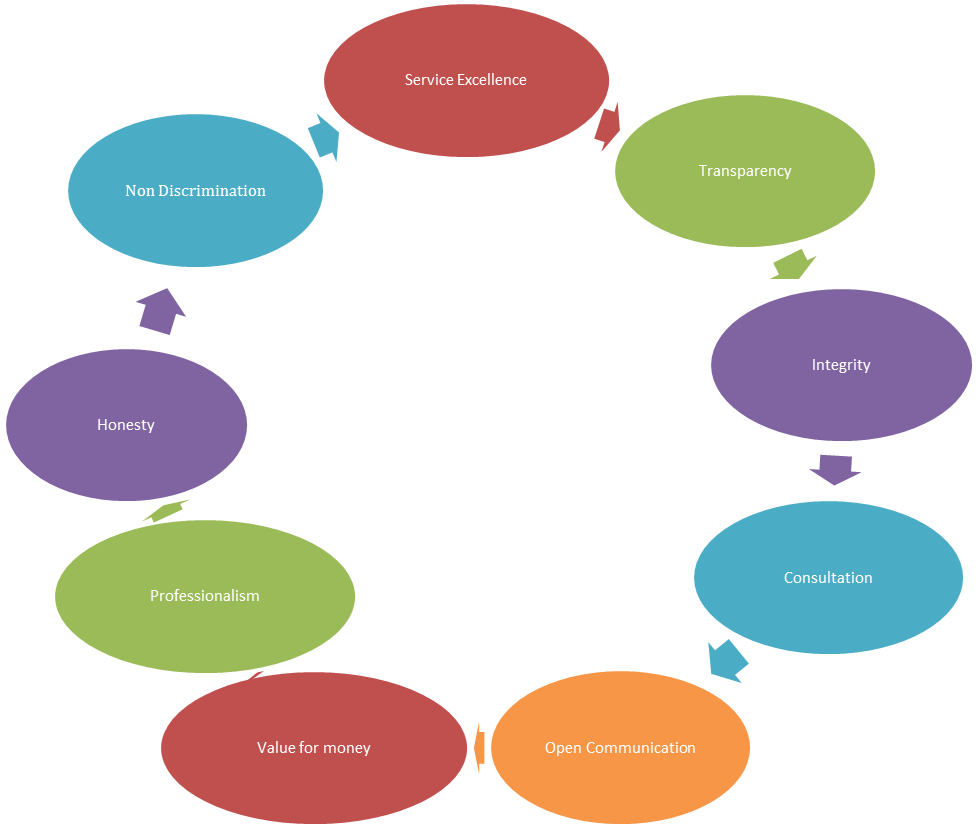 5
PART B 

PROGRAMME AND SUB – PROGRAMME PLANS
6
Programme 1: General Administration
 
Purpose
 
The General Administration component provides administrative support services to the Board, and the Secretariat as a whole.

The core functions of this component include:

Fleet management, logistics, registry and reception
Human Resources
7
STRATEGIC OBJECTIVES AND ANNUAL TARGETS
8
QUARTERLY TARGETS 2019/20
9
Programme 2 : Real Estate
 
Purpose
 
The Real Estate Department has a number of sub – programmes. These are Land and Asset Management, Rural Development and Traditional Council support.
 
Programme Structure
 
The programme comprise of the following:
 
Land and Asset Management
Rural Development
Traditional Council Support
10
STRATEGIC OBJECTIVES AND ANNUAL TARGETS
11
QUARTERLY TARGETS 2019/20
12
SUB PROGRAMME: PROACTIVE LAND PLANNING
13
QUARTERLY TARGETS
14
PART C 

LINKS TO OTHER PLANS
15
PART C:  CONDITIONAL GRANTS
Ingonyama Trust Board does not have any conditional grants; however transfer payments are received from the DRDLR based on a budget approval process.
16
PUBLIC – PRIVATE PARTNERSHIPS
No Public private partnerships exist as defined in terms of the PFMA.
17
PART 2 INGONYAMA TRUST BOARD BUDGET 2019/2020
3 July 2019
CONTENTS
Background
Funding of the Ingonyama Trust Board – Historic review 
Programmes of the Ingonyama Trust Board and the Ingonyama Trust
Income and expenditure of the Ingonyama Trust Board and Ingonyama Trust
BACKGROUND TO THE INGONYAMA TRUST BOARD
The Ingonyama Trust was created by the  Kwazulu Legislative Assembly as a repository for the communal land of the Zulu Nation with His Majesty the King as sole Trustee .This was by way of the Ingonyama Trust Act 3 of 1994kz. In 1997 the democratic National Parliament amended this Act, so that it is consistent with modern constitutional order.

This amendment involved changes to all sections of the Act by way of the Kwazulu-Natal Ingonyama Trust Amendment Act No 9 of 1997. Importantly this Act established the Trust Board appointed by the then Minister of land affairs following a consultative process with the KZN Premier – in – Executive Council and the Chairperson of the KZN House of Traditional Leaders. The King remains the sole Trustee and he (or his nominee) chairs the Board. The 1997 amendment Act also excluded application of private trust legislation to the Ingonyama Trust.
BACKGROUND TO THE INGONYAMA TRUST BOARD CONT…
The effect of this amendment among others was to create a Board which is a separate and independent legal entity. The members of the Board are not trustees but are appointed by the Minister responsible for Rural Development and Land Reform.
The function of the Board is to administer the affairs of the Ingonyama Trust and Trust land. This is a unique situation since trusts are ordinarily controlled by boards of trustees.
 The Ingonyama Trust Board is the Accounting Authority of the Trust.
 Trust money and property is to be reported in terms of National Treasury regulation 14 and the Ingonyama Trust financial  
           regulations. 
 Treasury regulation 14 reads as follows: - 
Responsibility for trust money and Property
For purposes of this regulation, trust money or property is money or property that does not belong to the State and that is held by an institution on behalf of other persons or entities in terms of a deed of trust or equivalent instrument that details the specific purposes for which it may be used.
The accounting officer, through the chief financial officer or a duly authorised agent, is responsible for the safekeeping and proper use of trust money and property, in accordance with the relevant deed of trust or equivalent instrument.
The institution, or its duly authorised agent, may charge a fee for the administration of a trust account at rates approved by the board of trustees or, in its absence, as agreed with the trustee. Such fees are payable from the trust account and are revenue accruing to the relevant revenue fund.
FUNDING OF THE INGONYAMA TRUST BOARD - HISTORIC REVIEW
Separate budgets are prepared and approved for the Ingonyama Trust and the Ingonyama Trust Board.
In terms of section 4 of the Ingonyama Trust Act, 1994 the Department is required to bear the administration cost of the Board.(Accounting Authority) 
The Department has up to now not fully funded the Ingonyama Trust Board in terms of the said act.
A demonstration of the under-funding for the past  four years is noted below.

Shortfall in the funding of the  Ingonyama Trust Board for operational costs over the past four years 
 
The transfer payment received from the Department for the Ingonyama Trust Board was based on an allocation of R 18 m for 2015/2016 increased to R 20.50  m for 2018/2019, hence resulting in an estimated shortfall of R 56.87  m for the past  four  financial years.
		2015/2016 -	 R    8,50  m  
		2016/2017 -	 R 12, 60  m
		2017/2018 -	 R 15, 27  m 
		2018/2019 -              R 20.50   m
				----------------
	              			 R 56.87 m
PROGRAMMES OF THE INGONYAMA TRUST BOARD AND THE INGONYAMA TRUST
Ingonyama Trust Board 

Comprises of one programme - Administration 


Ingonyama Trust 

Comprises of two programmes 


Corporate services and Financial administration programme  


Land and Tenure management services
INCOME : INGONYAMA TRUST BOARD
EXPENDITURE  – INGONYAMA TRUST BOARD
Expenditure analysis of the Ingonyama Trust Board
Fixed expenditure of the Ingonyama Trust Board will be spent more or less consistently throughout the year.
Employees will be appointed in a phased in approach based on the needs of the entity in terms of the new organogram.
2019/07/08
26
ECONOMIC CLASSIFICATION – INGONYAMA TRUST BOARD
GRAPHICAL PRESENTATION OF BUDGETED EXPENDITURE TO BE FUNDED BY THE ITB AND IT
TOTAL BUDGETED EXPENDITUREOF THE INGONYAMA TRUST BOARD AND THE INGONYAMA TRUST
INGONYAMA TRUST INCOME – PROJECTIONS
Capital Expenditure
Total Capital expenditure Cost – R 20 315 000.00

Comprises of : 

 New infrastructure development at 65 Trelawney road                               – R  15 000 000.00 
 Vehicles 		                	 - R   2 500 000.00 
Computer hardware                 - R      615 000.00 
Computer software                  -  R   1  200 000.00 
Furniture 			                      - R   1  000 000.00 


Note : Capital expenditure is funded by the Ingonyama Trust
32
PART D 

AMENDMENTS IN THE ANNUAL PERFORMANCE PLAN
33
Strategic Objectives applicable to Programme 1
New Strategic objectives
34
Thank You!
35